Сложение и вычитание дробей с одинаковыми знаменателями
Чтобы сложить две дроби с одинаковыми знаменателями, нужно сложить их числители, а знаменатель оставить прежним.
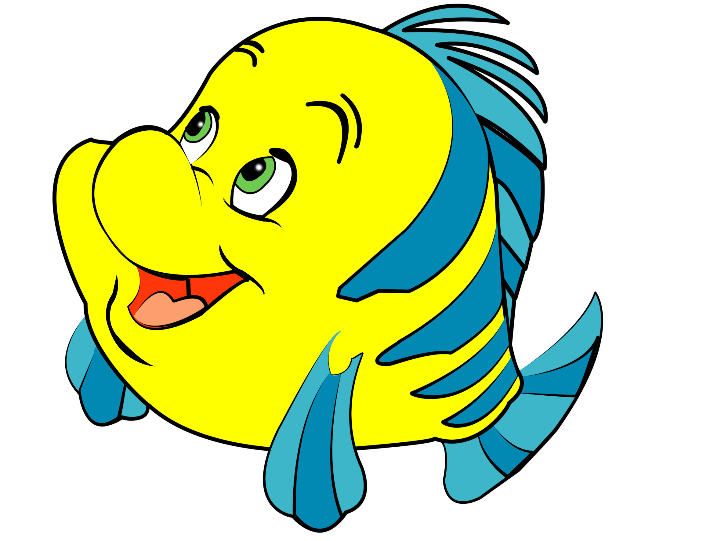 Домашнее задание:
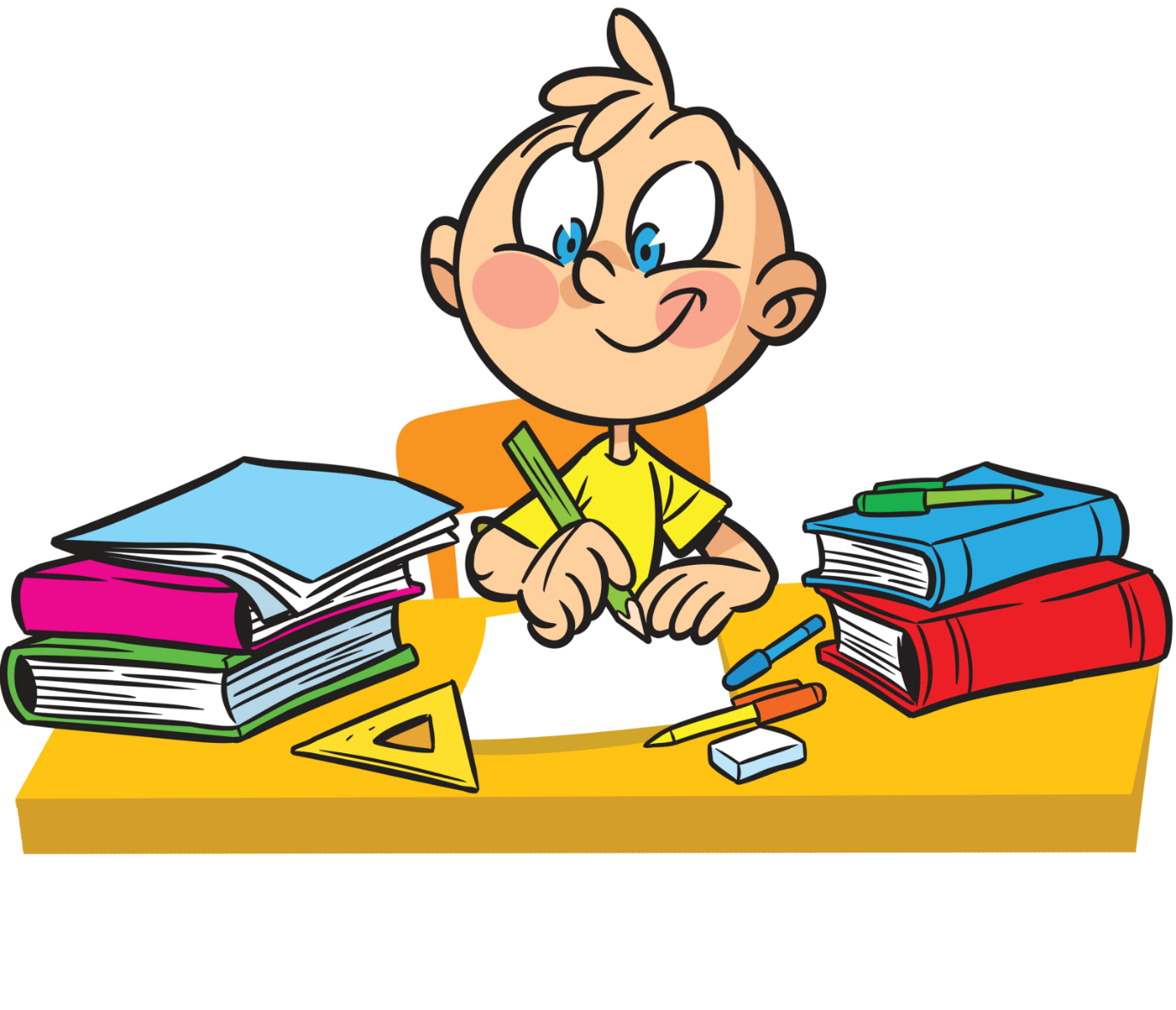 Параграф 27 
№ 743, № 747